Vocabulary Week One
Unit One
Autonomous(adjective)
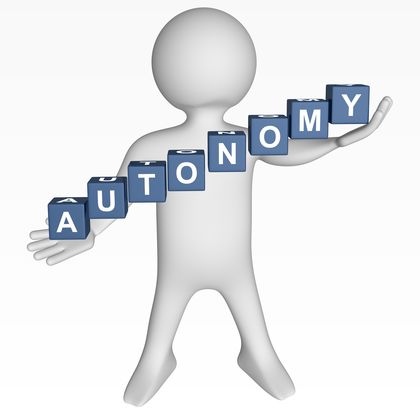 self-governing
having the ability to self-govern




When you leave home, you will be  autonomous.
Bacchanal (noun)
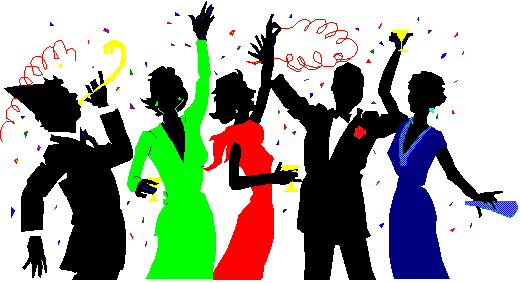 Drunken, riotous celebration




The New Year’s Eve bacchanal was one for the ages.
Benign(Adjective)
not malignant  
kind and mild in nature
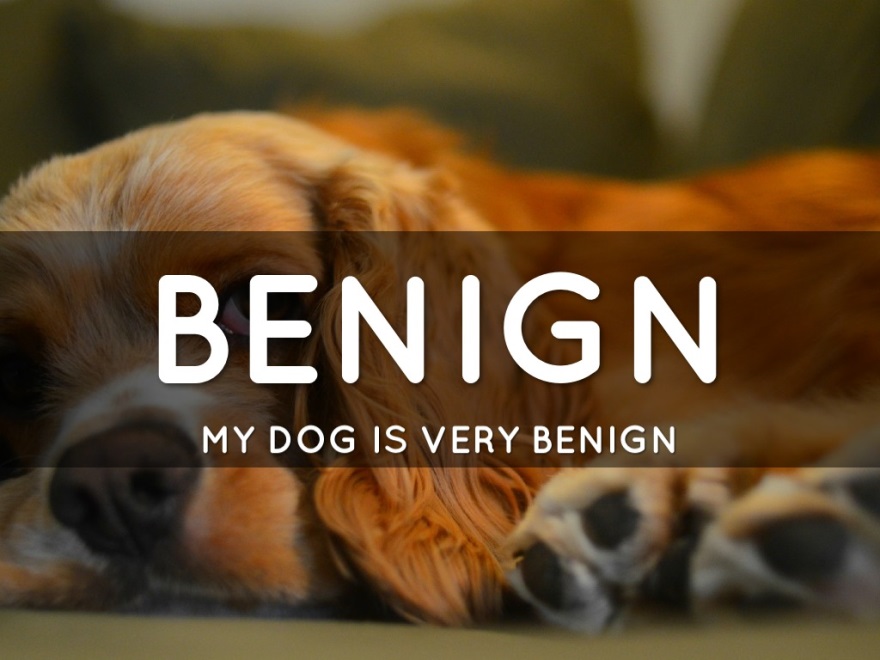 DEIGN(VERB)
To do something one feels is below his/her dignity
Lower oneself, condescend  



Pete said he would not deign to listen to petty gossip.
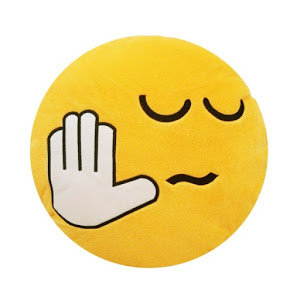 Erstwhile(adjective/adverb)
former/previous (adjective)
formerly/previously(adverb)



Dog-walking was Carla’s erstwhile job.
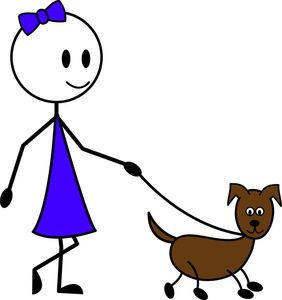 RAPPROCHMENT(NOUN)
Reconciliation (especially in international affairs)





Recently the U.S. and Iran have taken steps towards rapprochement.
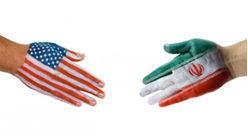 SPECTRAL(ADJECTIVE)
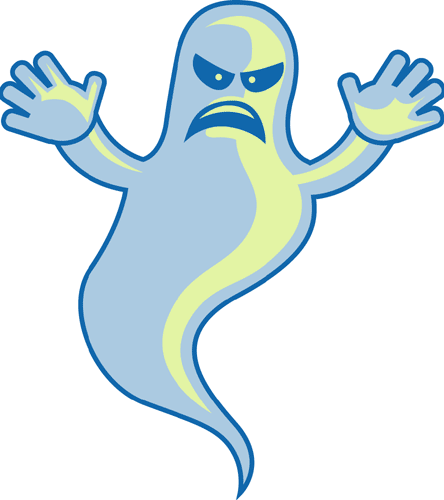 ghostly





Hamlet is visited by the spectral image of his dead father.
SUBTERFUGE(Noun)
deceitful trickery used to achieve a goal
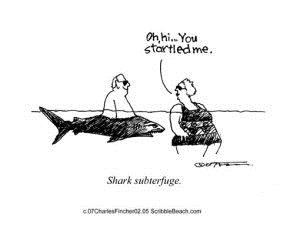 VICISSITUDE(NOUN)
a change in fortune (usually for the bad) 




Andy thought he had prepared for any 
vicissitude life might throw at him.
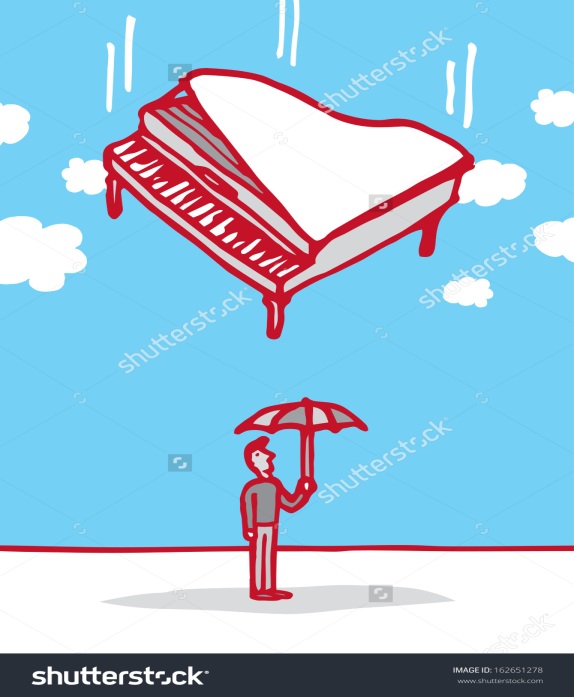 Vitriolic(ADJECTIVE)
corrosive, bitter, scathing, filled with malice
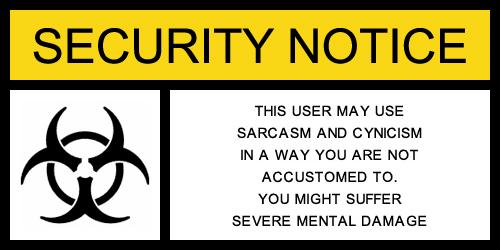